OFFICER RECORD  BRIEF
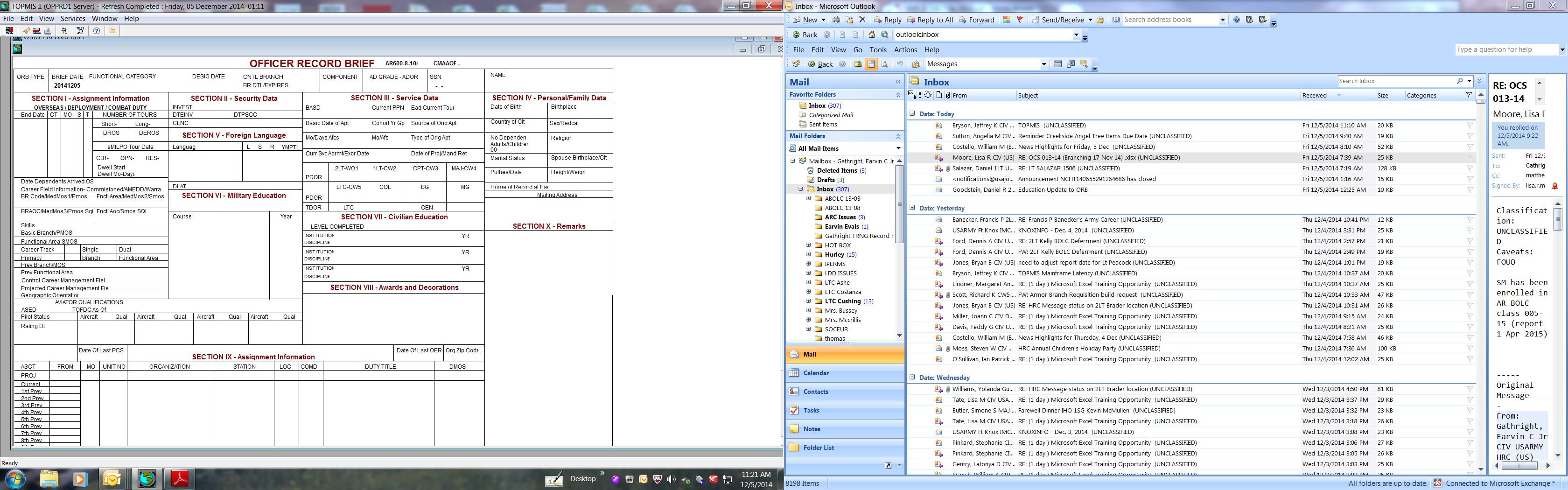 HRC, Other Agency
S1  and  G1 and MPD
SSO, Other Agency
HRC, Other Agency
S1, G1 and MPD
03B
S1  and  G1 and MPD
03A
04B
02
HRC, DLAB test required for Language  Proficient MI, SF etc.
06A
MEDPROS
03C
HRC
04A
S1, G1 and MPD
01
S1, G1 and MPD,  only to BA/ BS  Degrees
07
HRC, MEDCOM, Other Agency
08
HRC update MA, MS, with
official degree from UNV
17
S1, G1 and MPD
HRC, Other Agency
DAPMIS
09/10
06B
S1, G1 and MPD
11
HRC
S1, G1 and MPD
ORD screen #
Accessible to make  modifications
Restricted  to HRC and other Agencies to make  modifications